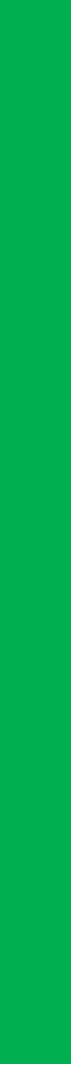 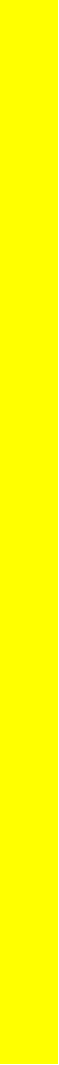 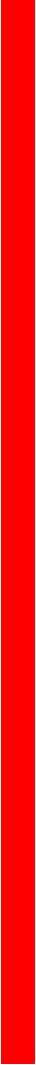 3ÈME ÉDITION DES RENCONTRES DU MARCHÉ DES TITRES PUBLICS DE L’UEMOA
 
« Gestion collective et investisseurs institutionnels: deux leviers pour mobiliser l’épargne et renforcer la résilience du MTP » 

*
*	*

La réduction du déficit en infrastructure: stratégies de financement et impact sur la croissance « cas de la Guinée-Bissau »
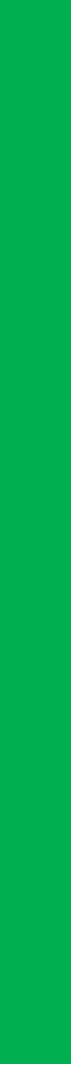 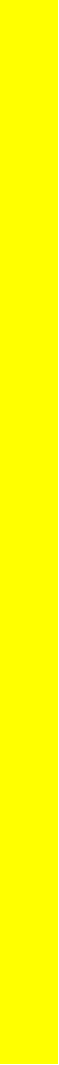 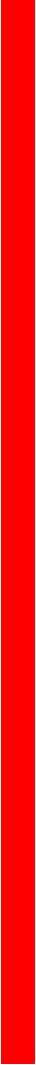 PLAN

BREF APERÇU DE LA GUINÉE-BISSAU 
SITUATION ÉCONOMIQUE RÉCENTE (2018-2020)
ETAT D’AVANCEMENT DE QUELQUES PROJETS STRUCTURANTS 
PERSPECTIVES ÉCONOMIQUES À MOYEN TERME (2021-2023)
PLAN DE FINANCEMENT 2021
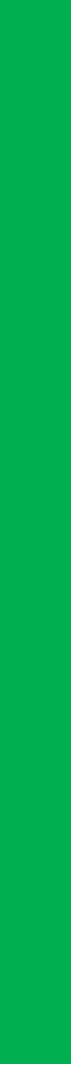 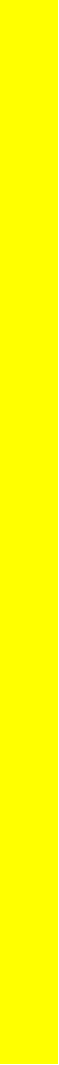 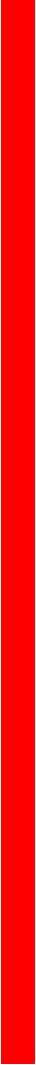 BREF APERÇU DE LA GUINÉE-BISSAU
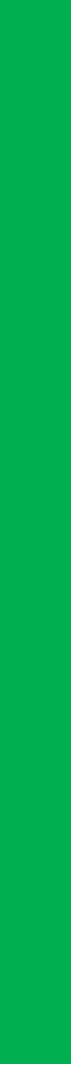 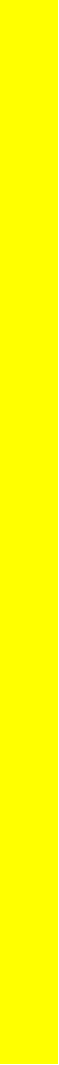 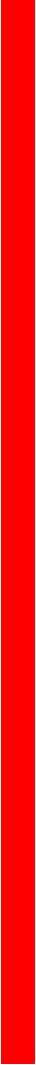 2. SITUATION ÉCONOMIQUE RÉCENTE (2018-2020)
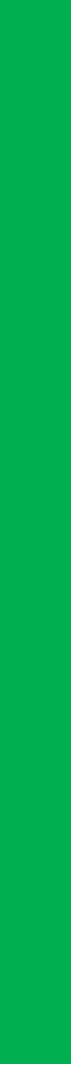 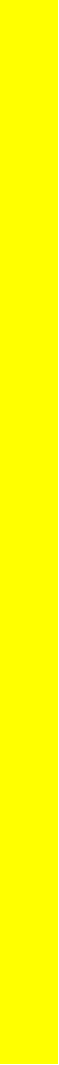 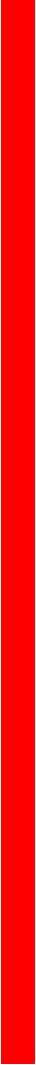 3. ETAT D’AVANCEMENT DE QUELQUES PROJETS STRUCTURANTS DU PAYS
Secteur de l’énergie

Projet d’interconnexion électrique des Etats membres de l’OMVG: il s’agit de construire 1 677 Km de lignes de transport de 225 kv interconnectant des réseaux électriques des 4 pays membres de l’OMVG et de 15 postes de transformations HT/MT. Guinée-Bissau (parcours de la ligne est de 217,6 km et 4 postes de transformation). Sa contribution à ce projet est de 11,5 MDS FCFA (4 Mds BOAD et 7,5 Mds FDE). Les travaux sont en cours et devrait entrer en phase d’exploitation dès 2022.

Projet de construction d’une centrale thermique Diesel de 15 MW à BOR: cout HT 25,228 Mds (BOAD 23,703 Mds et Etat 1,523 MDS). Groupes thermiques commandés. Exécution physique retardée en raison de problèmes de sol sur le site de la centrale. Une solution technique est discussion pour une reprise des travaux de la centrale courant février.
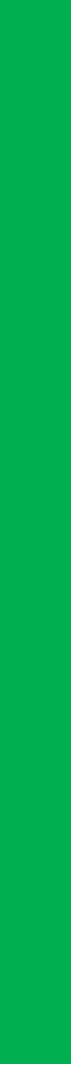 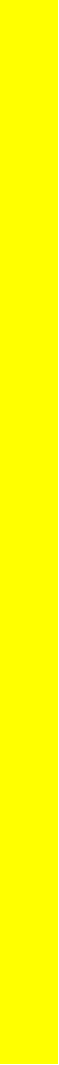 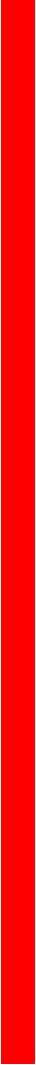 3. ETAT D’AVANCEMENT DES PROJETS STRUCTURANTS DU PAYS
Le secteur des transports

Port de Bissau: le projet a pour objet la réhabilitation des infrastructures et la modernisation des équipements du Port de Bissau. Le coût du projet est de 15 Mds FCFA financé entièrement par la BOAD. Constitution des garanties en cours, en vue de la levée des conditions du prêt. Documents de passations de marchés déjà préparés.

Projet d’aménagement et de bitumage de la route Buba-Catio (Phase 1 , 2 et 3) 27,9 MDS FCFA : le revêtement en béton bitumineux de la route Buba- Catio sur une longueur de 60,7 km. Il y a lieu également d’indiquer l’aménagement en 2x2 voies de 1 km de voirie dans la ville de Catio. Le coût total du projet est évalué à 29,778 Mds FCFA dont 27,9 Mds FCFA financé par la BOAD. Les travaux sont exécutés à 99%. La fin des travaux résiduels (gare routière et marché de Catio) devrait intervenir dans moins de deux mois.
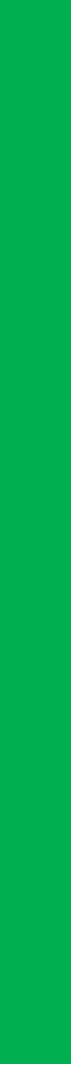 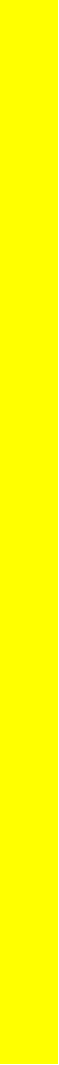 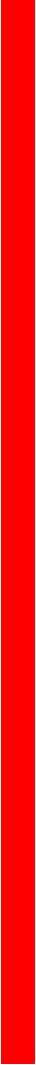 4. PERSPECTIVES ÉCONOMIQUES (2021-2023)
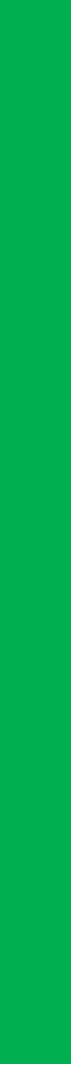 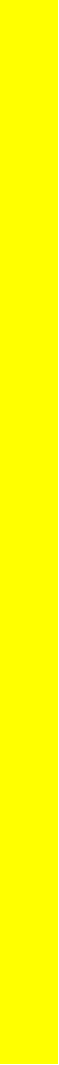 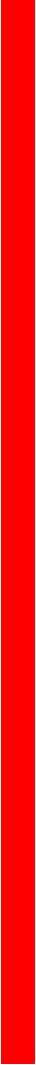 5. ORIENTATION DE LA STRATÉGIE D’ENDETTEMENT À MOYEN TERME
Il convient d’indiquer que la Guinée-Bissau a élaboré et fait approuvé par l’ANP, un Plan National de développement  triennal (2021-2023). Ledit plan a ciblé les sources de financement ci-après:

Le Programme de Développement des Infrastructures en Afrique (PIDA)

Le Consortium des Infrastructures pour l'Afrique (ICA)

Les fonds souverains ()

Le marché sous régional des titres

Les PPP

Les Partenaires multilatéraux (BM, BAD, BADEA, BEI, BID, etc.
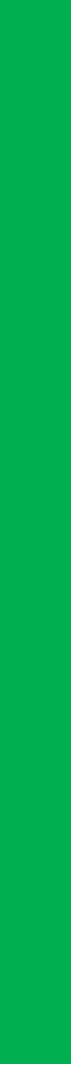 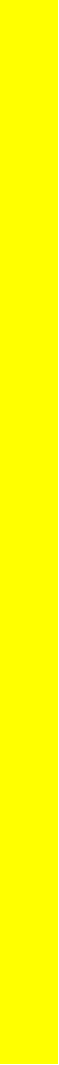 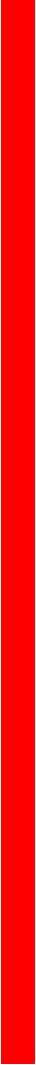 6. PLAN DE FINANCEMENT 2021
Pour l’année 2021, les perspectives de financement s’annonce comme suit:
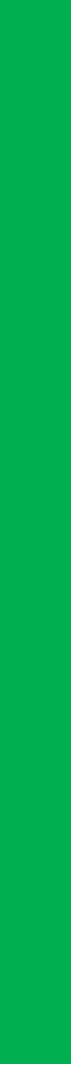 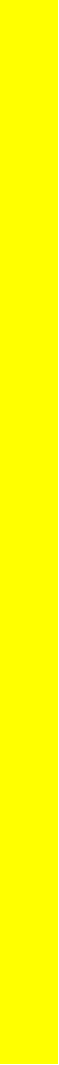 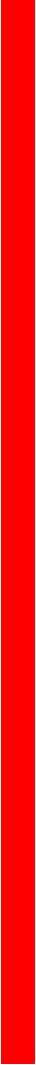 Merci de votre attention !